Lightening Talk #3:
Technical Challenges
EE / CprE / SE 491 – sddec20-proj01
Machine learning for pilot biometrics
Team Members:
Jianhang Liu, Feng Lin, Xuewen Jiang, Xiuyuan Guo, Sicheng Zeng, Junjie Chen
Introduction
In the slides we discuss on the single technical challenges we have faced ---- “Using Changing or Premade tools”
Using  Changing Xilinx Tool Suite
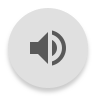 Challenges: 
Old tools such as  DNNDK is getting merged to new tool ‘Vitis AI’, but lacking support for recently launched development board ‘FPGA’ 
Existing documentation mainly covers on deprecated tools
Solutions:
Transfer knowledge from existing tutorials to new technowledge 
Understand the development flow so we can build custom FPGA overlays with existing components 							

													-----Junjie Chen
Camera interface Challenges
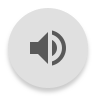 Challenges:
Due to the bad situation of coronavirus spread in worldwide, we cannot get our daughter card (Adapter for MIPI camera) of Ultra 96 that we ordered on March. We need to find other things to replace this.
Solutions:
We are planning to create a new circuit card for MIPI camera and Ultra 96. We will use PCB123 to create a new schematic and buy the materials we need for the design.
Audio link: https://drive.google.com/file/d/1ddApWXtRxIOanKW3tjD9dOhxqM6xAI0Z/view?usp=sharing
                             												    Xuewen
Some other Challenges...
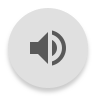 Variety kinds of image process methods may or may not help  reach our goal
E.g. :
 ~4% accuracy improvement (88% -> 92%) and 10% less time cost (0.32s -> 0.29s) on Noise Cancelling by medium filtering.
 ~45% accuracy decreasement (88% -> 43%) and same time cost on Sobel edge detection.
 ~7% accuracy increasement (88% ->95% ) and 10% less time cost (0.32s ->0.29s)on overexposure simulation.
It is important to find ways that can benefit the whole system.